List 1
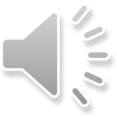 the
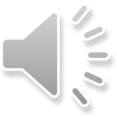 to
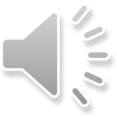 and
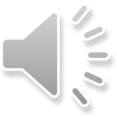 he
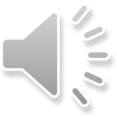 a
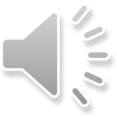 I
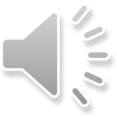 you
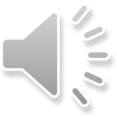 it
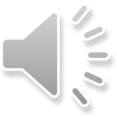 of
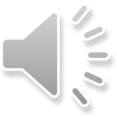 in
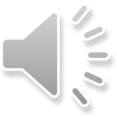 was
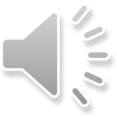 said
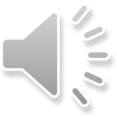 his
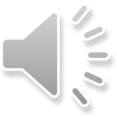 that
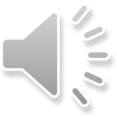 she
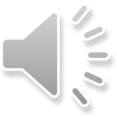 for
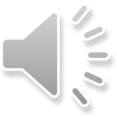 on
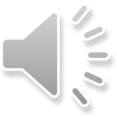 they
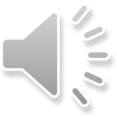 but
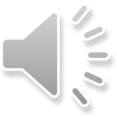 had
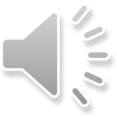